ВЕСНА ИДЁТ, ВЕСНЕ ДОРОГУ!
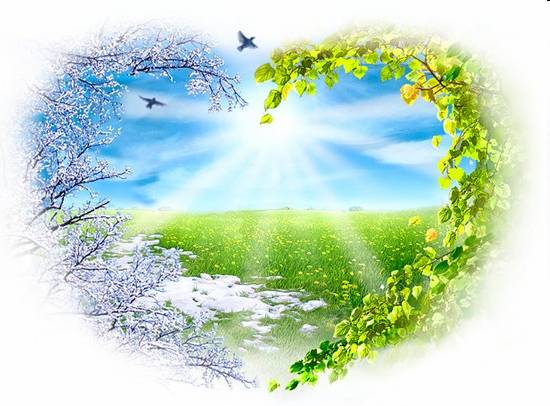 Весна, весна кругом живет и дышит,Весна, весна шумит со всех сторон!Взлетел петух на самый гребень крыши,Да так поет, что слышит весь район. Раскрыты окна, веет теплый ветер,И легкий пар клубится у реки,И шумно солнцу радуются дети,И думают о жизни старики.
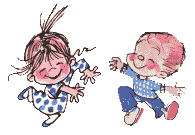 - Весна - это светлый праздник рождения природы. Весной на земле зацветает новая жизнь, распускаются почки на деревьях, в поле появляется робкая зелень травы, насекомые и букашки выползают из щелей на солнышко и греют свои слабые крылышки. Прохожие улыбаются друг другу и настроение у всех такое, что хочется петь песни, читать стихи…
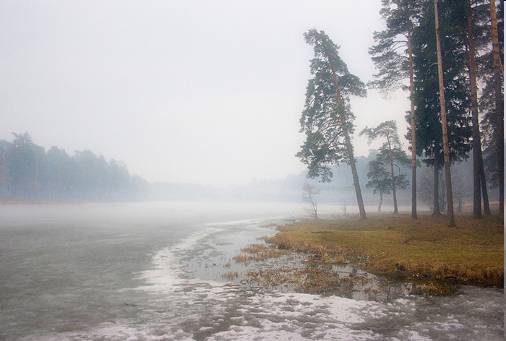 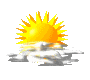 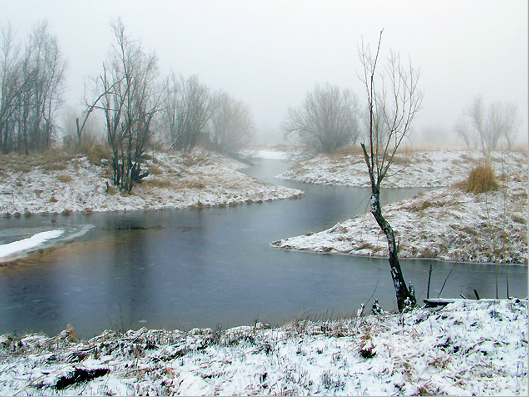 Ф.Тютчев. Зима недаром злится..
А. Плещеев.  Весна
А. Майков. Ласточка примчалась…
Н.В.ГОГОЛЬ
ХУДОЖНИКИ
Интеллектуалы
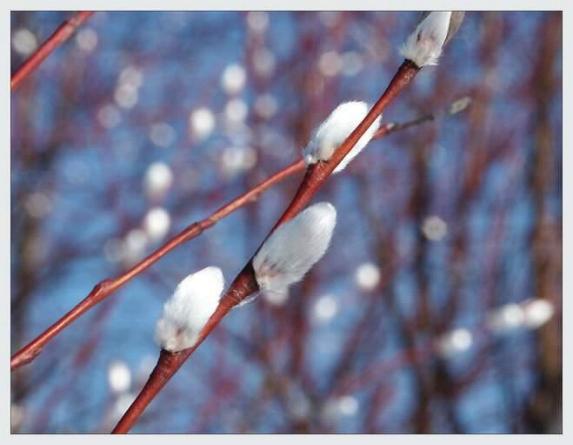 1.Белые овечки 
Бегают по свечке.
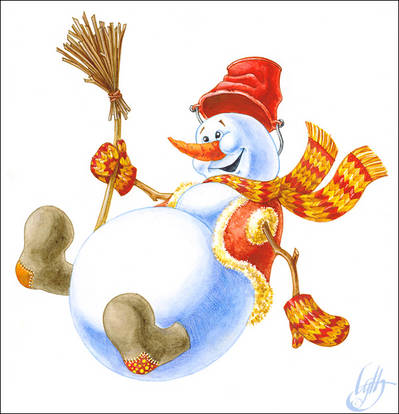 2.Что за странный человек
Прибыл в 21 век?
Морковкой нос, в руке метла, 
Боится солнца и тепла
3. Новоселье у скворца
Он ликует без конца.
Чтоб у нас жил пересмешник,
 Смастерили мы…
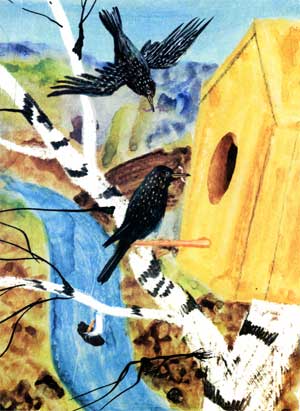 4.Пробирается росток,
Удивительный цветок, 
Из-под снега вырастает 
 Солнце глянет-расцветает
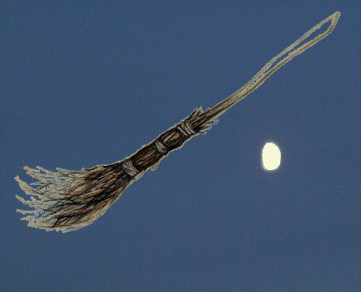 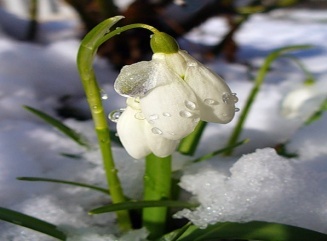 Эта вещь функциональна:
Ею можно подметать.
Ну а можно, ведь не тайна!
На ней под облака летать!
поэты
АКТЁРЫ
-Ну, весна, как дела?
Для чего тебе метла?
Для чего тебе ручьи?
И лучи, что горячи?
 
-У меня уборка:
Снег смести с пригорка,
Мусор смыть с дорожек.
Я лужайки посушу,
Вас на праздник приглашу.
Какая же она- весна?